Тема: «Создание современного образовательного пространства, как основа успешности каждого ребёнка дошкольного возраста»
Заведующий МКДОУ д/с № 362
Веселова Наталья Сергеевна
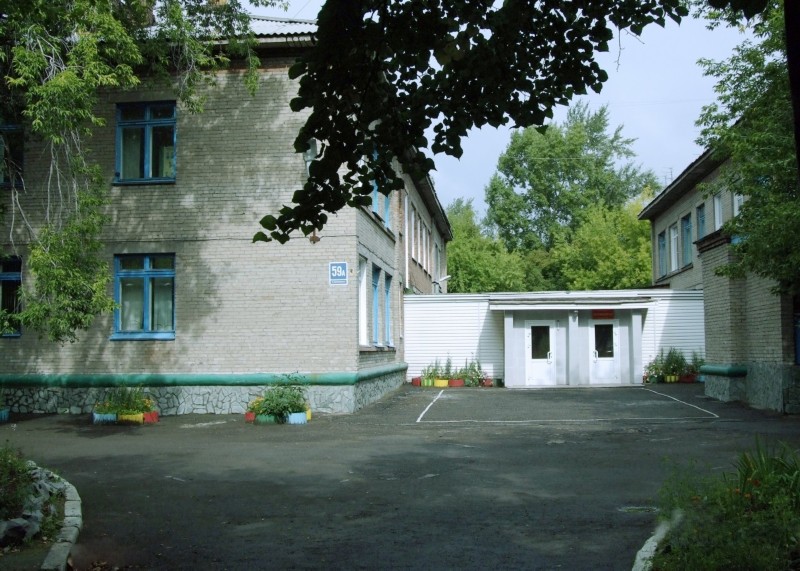 Современный детский сад является первым в жизни ребенка формальным институтом его развития. 
Формирование образовательного пространства является ведущим направлением деятельности дошкольного образовательного учреждения.
Федеральный государственный образовательный стандарт дошкольного образования
Образовательное пространство должно быть оснащено средствами обучения и воспитания (в том числе техническими), соответствующими материалами, в том числе расходным игровым, спортивным, оздоровительным оборудованием, инвентарем (в соответствии со спецификой Программы)
Образовательное пространство обеспечивает:
- игровую, познавательную, исследовательскую и творческую активность всех воспитанников, экспериментирование с доступными детям материалами (в том числе с песком и водой);
- двигательную активность, в том числе развитие крупной и мелкой моторики, участие в подвижных играх и соревнованиях;
- эмоциональное благополучие детей во взаимодействии с предметно-пространственным окружением;
- возможность самовыражения детей.
Муниципальное казенное дошкольное образовательное учреждение города Новосибирска «Детский сад № 362 комбинированного вида»
11 дошкольных групп 12 часового пребывания:
10 групп комбинированной направленности (от 3 до 7 лет)
1 группа общеразвивающей направленности (от 3 до 7 лет)
1 сентября 2021 года в результате перепрофилирования будет открыта группа раннего возраста для детей с 2 до 4 лет общеразвивающей направленности; 
1 группа кратковременного пребывания для детей с 3 до 7 лет.

327 обучающихся, из них 99 детей с ограниченными возможностями здоровья (далее – ОВЗ).
Образовательные программы
- основная образовательная программа МКДОУ д/с № 362,
- адаптированные образовательные программы для детей с ограниченными возможностями здоровья,
- «Гимнастическая азбука» - программа по физическому воспитанию. Автор: Усманова Г. В., инструктор по физической культуре МКДОУ № 362.
- «Цветные ладошки» - программа художественного воспитания, обучения и развития детей 2-7 лет. Автор: Ирина Александровна Лыкова. 
- «Дорогою добра» - программа социально-коммуникативного развития и социального воспитания дошкольников. Автор: Людмила Владимировна Коломийченко.
авторская программа «Жар – Птица» - организация образования дошкольников в формах игры средствами сказки. Авторы программы: научный руководитель детского сада, профессор, доктор психологических наук Большунова Н. Я., Инчина М. В. (Майя Валентиновна на протяжении 18 лет руководила детским садом № 362.)
«ЖАР-ПТИЦА»
Программа «Жар-птица» включает в себя:
Программу развития элементарных математических представлений для детей от 3 до 7 лет. 
Программу развития речи.
Программу сенсорного развития.
Программа социокультурного развития.
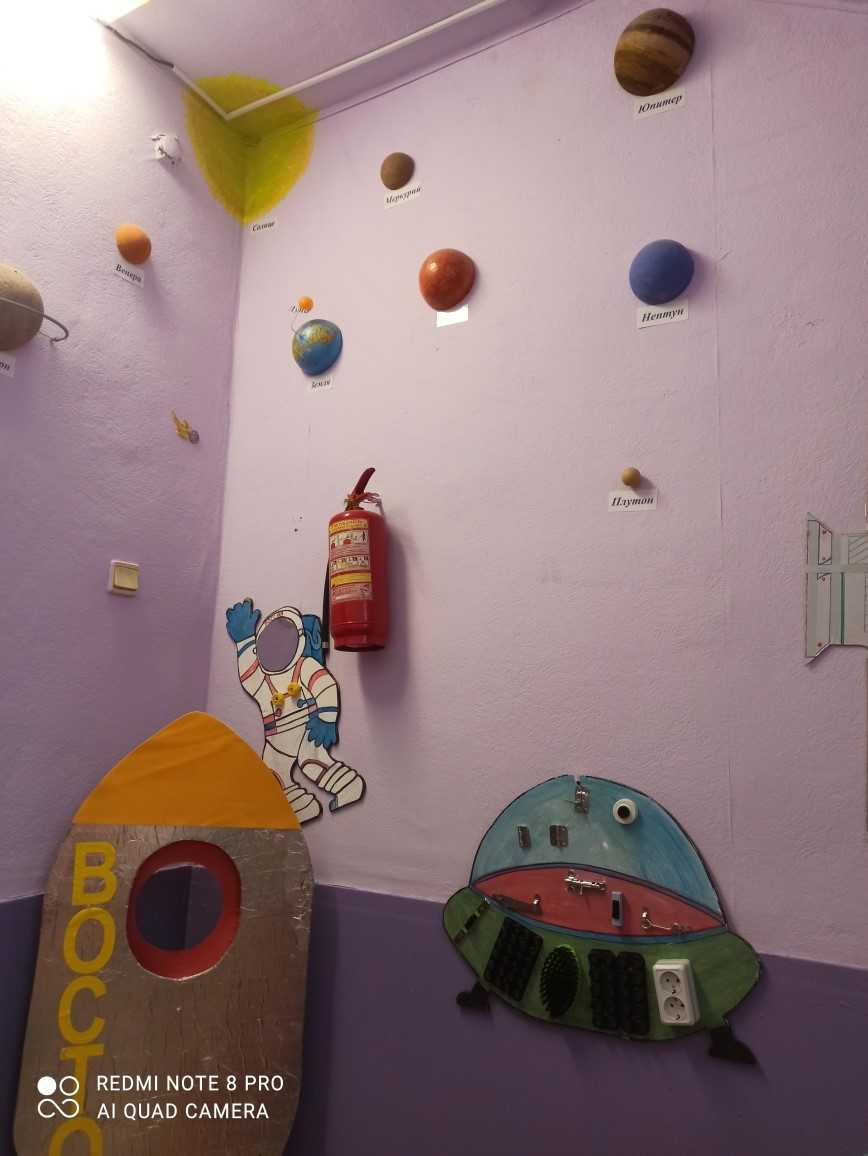 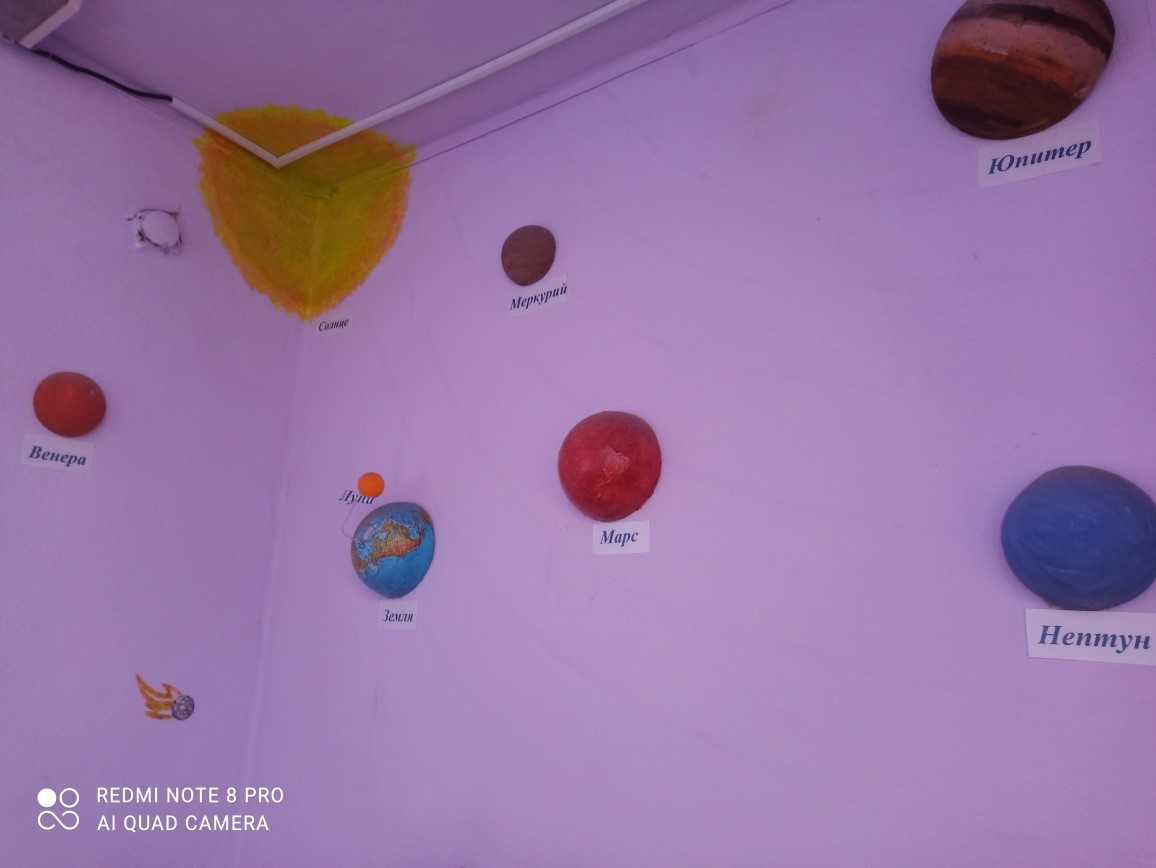 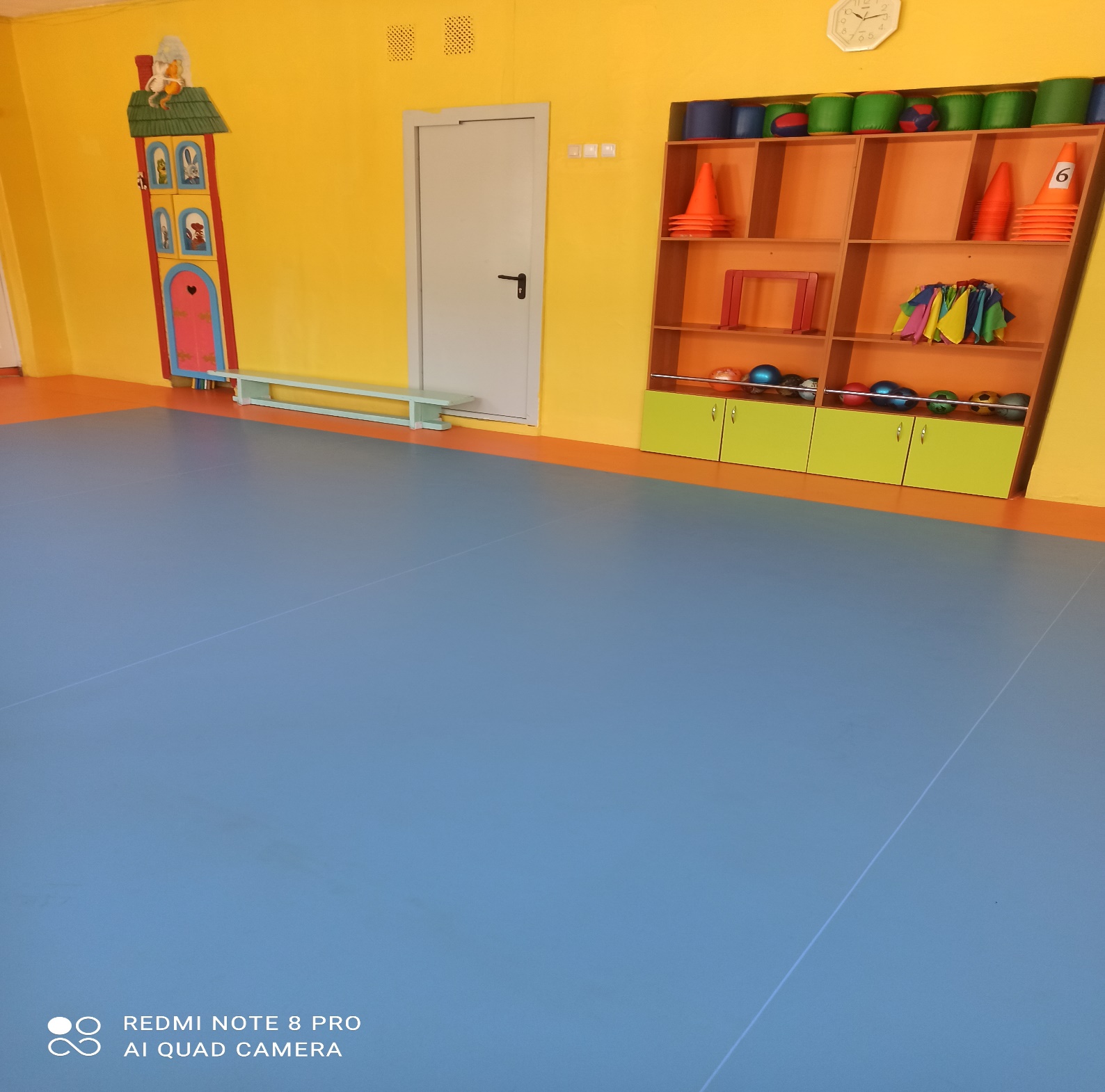 Заседание психолого-педагогического консилиума
 МКДОУ д/с №362
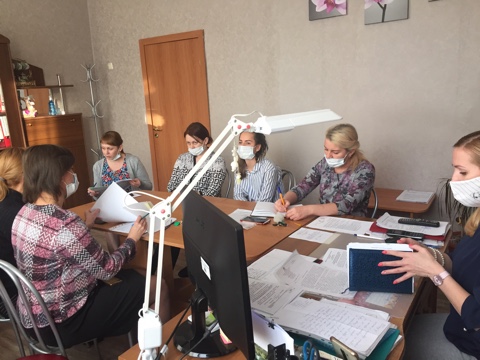 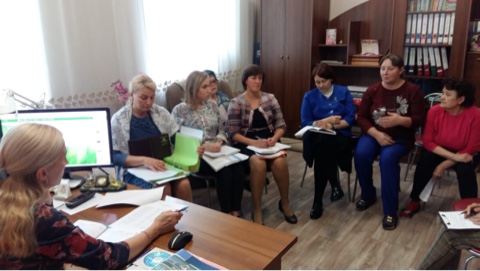 В декабре 2020 года стартовал, традиционный конкурс профессионального мастерства
 «Воспитатель года».
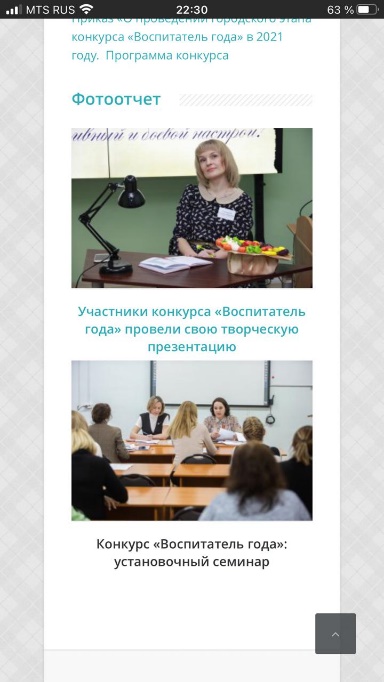 В этом году в районном этапе приняли
участие сразу два педагога детского сада: 
Конева Наталья Сергеевна  
Стадникова Татьяна Юрьевна
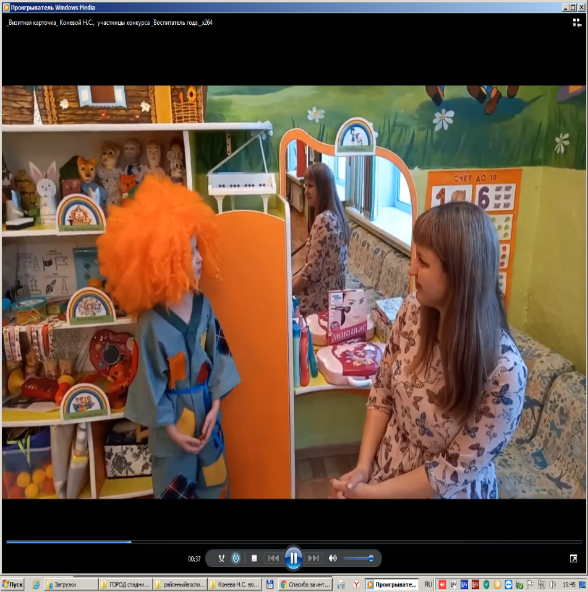 В марте2021 года  Стадникова Татьяна 
Юрьевна представила педагогическое 
сообщество Дзержинского района на 
Городском этапе профессионального конкурса.
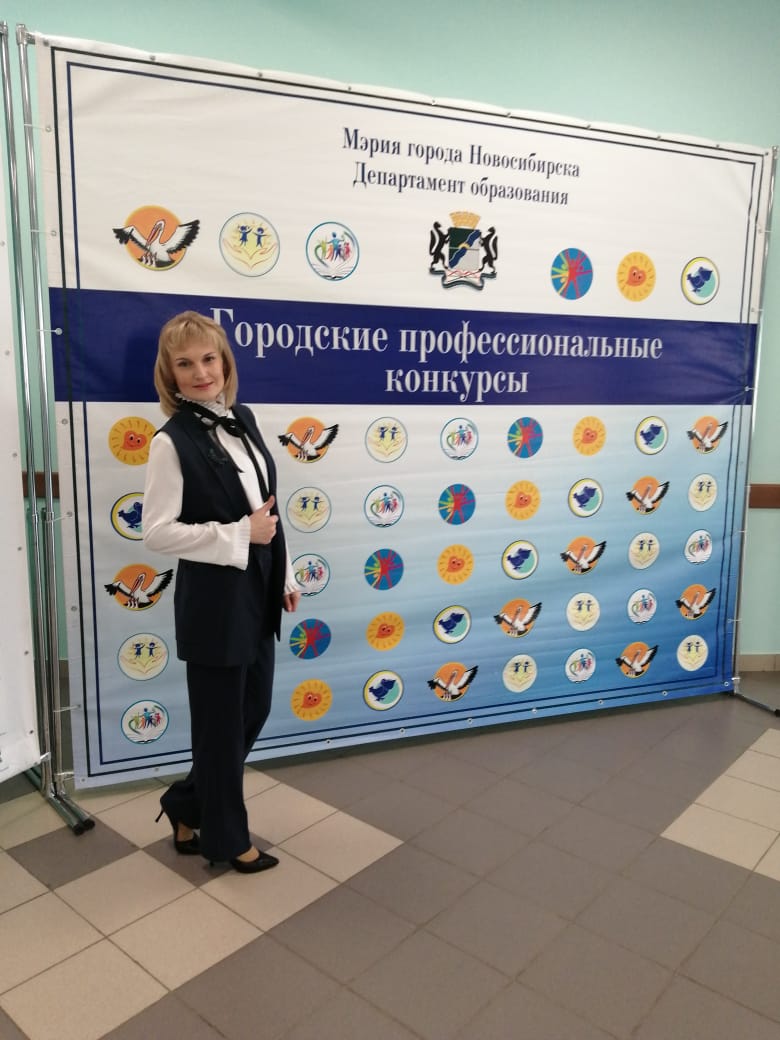 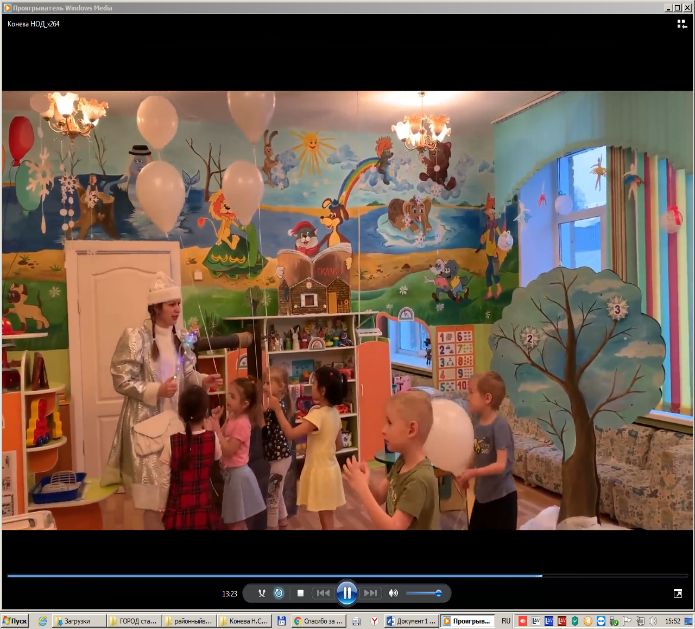 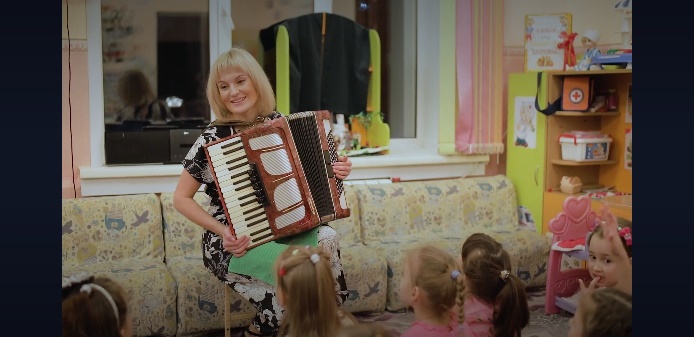 12-13 февраля впервые в этом году в линейке «Образование» Регионального чемпионата «Молодые профессионалы» (WorldSkills Russia) Новосибирской области в 2021 году 
на соревновательной площадке ГАПОУ НСО «Новосибирский педагогический колледж №1 им. А.С. Макаренко» проходили соревнования в категории «Навыки мудрых» по компетенции "Дошкольное воспитание".
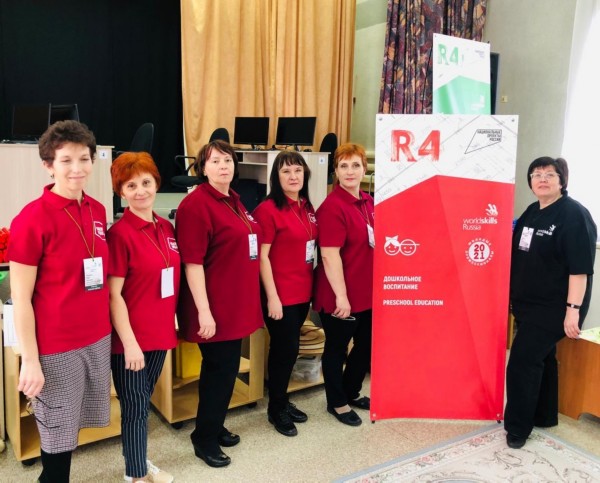 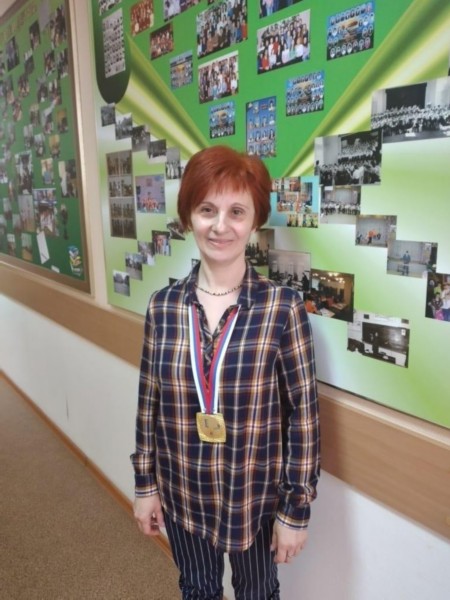 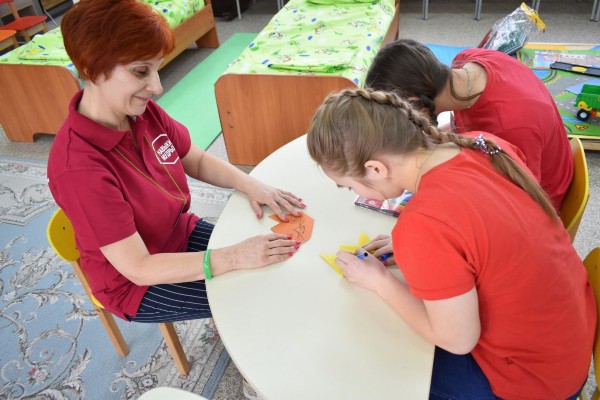 Наш детский сад представляла воспитатель высшей категории 
Заикина Елена Левоновна.
Педагог прошёл все испытания достойно и заняла 1 место!!
«УчСиб – 2021»
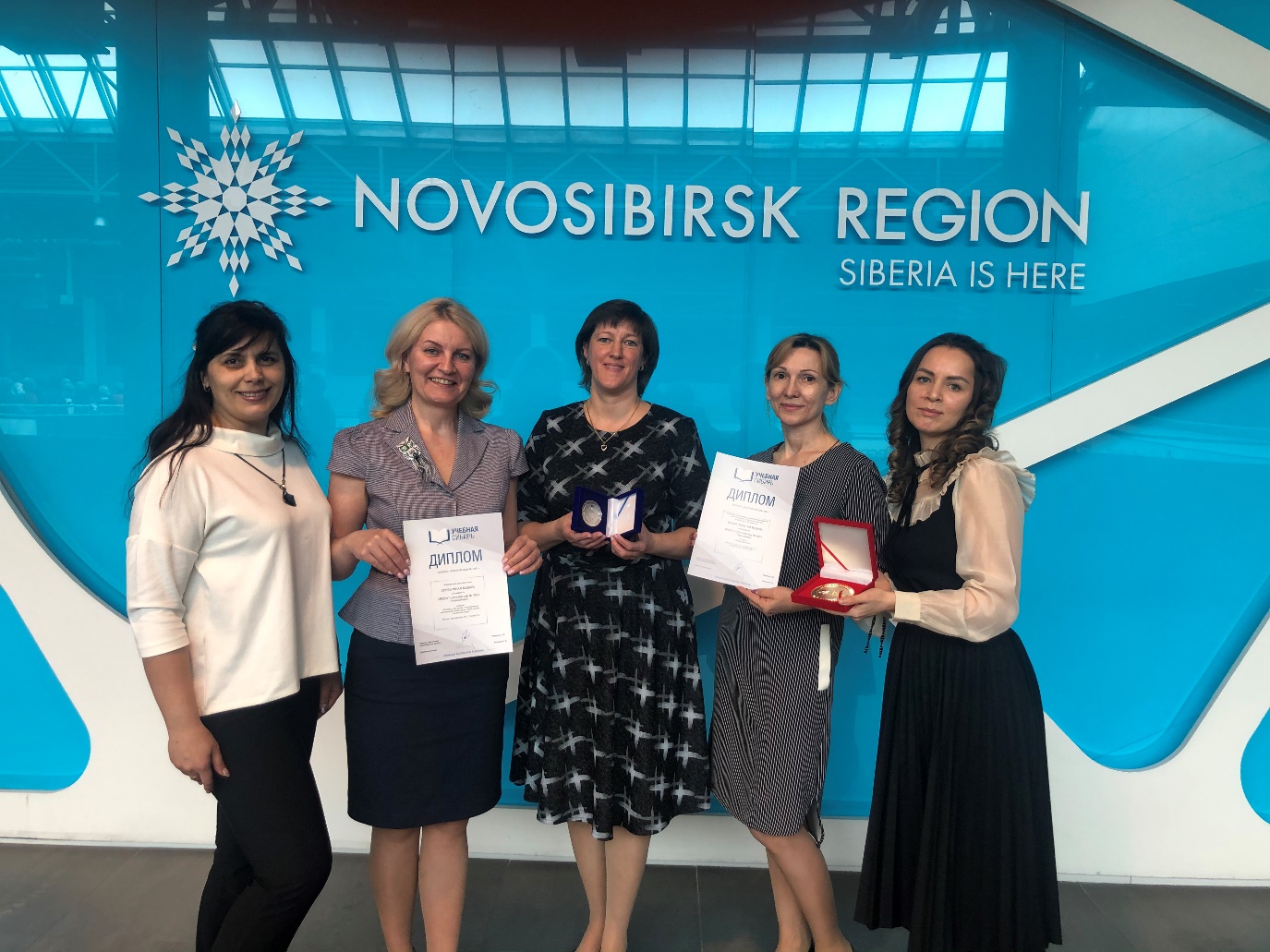 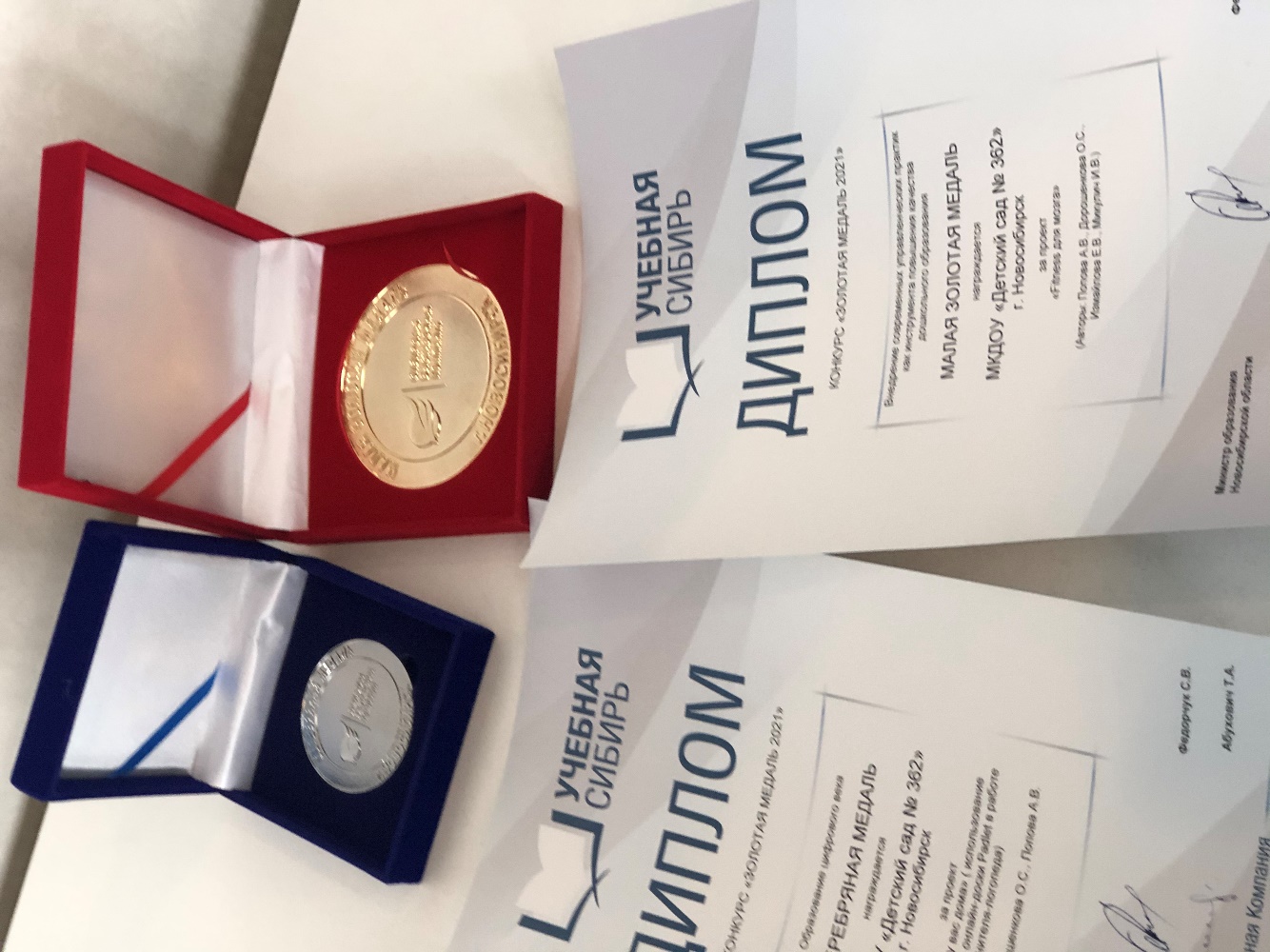 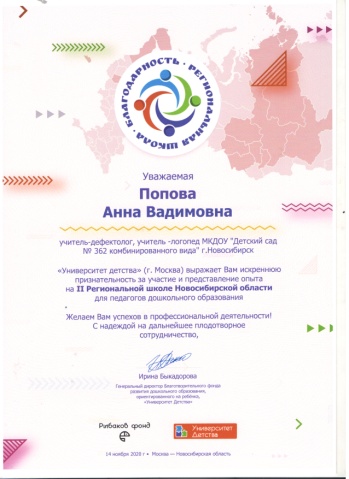 Всероссийский конкурс им. Л.С.Выготского
Летняя школа – 2020
г. Москва
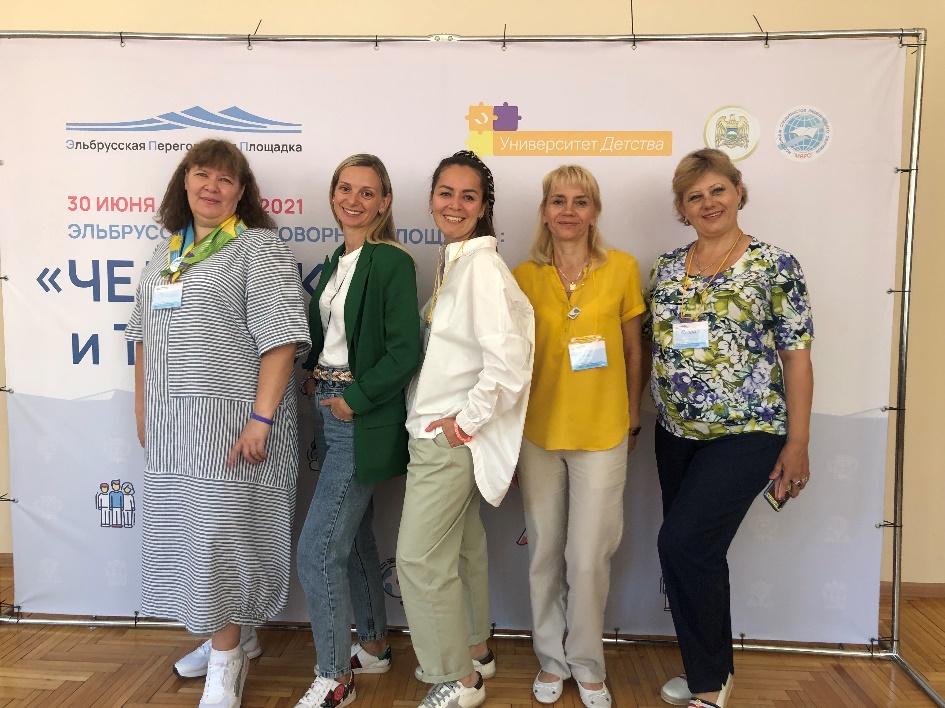 Лидерская школа
«Leaders Camp 2021»
г. Приэльбрусье
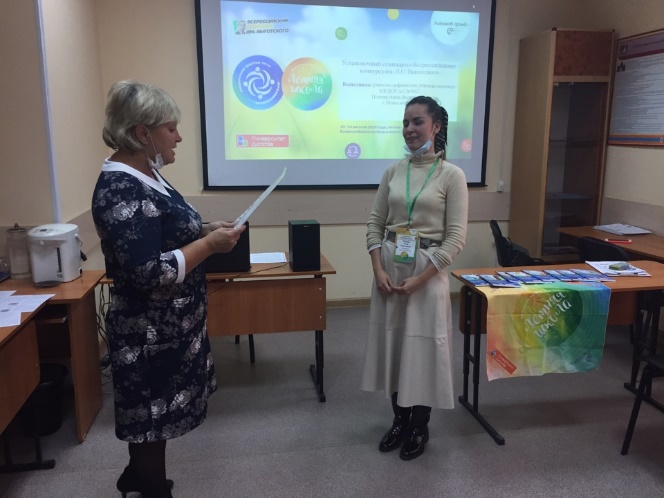 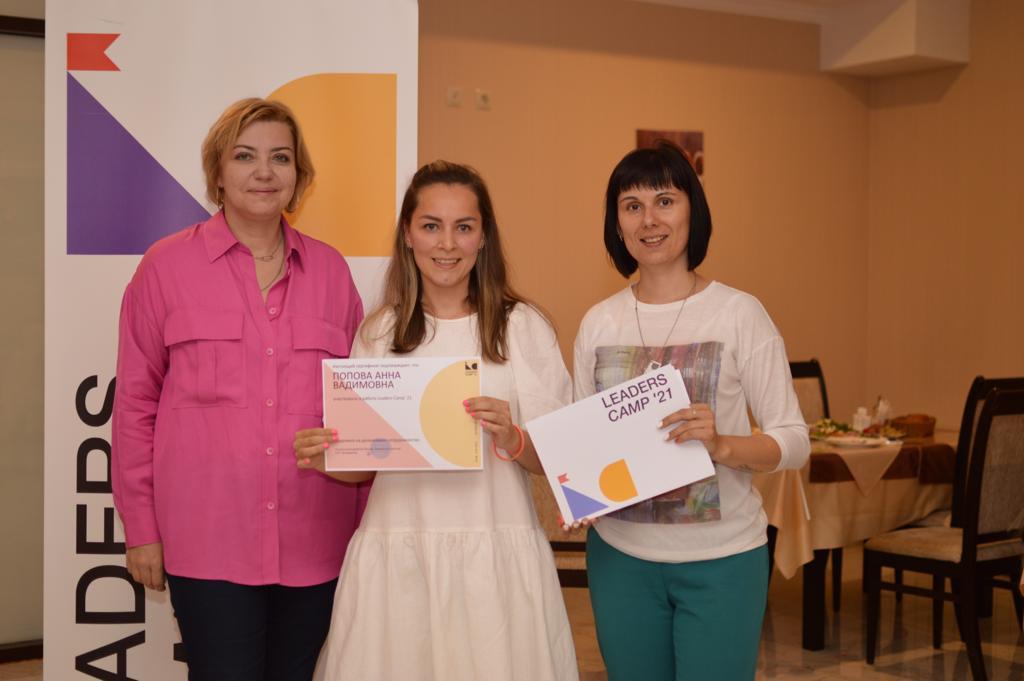 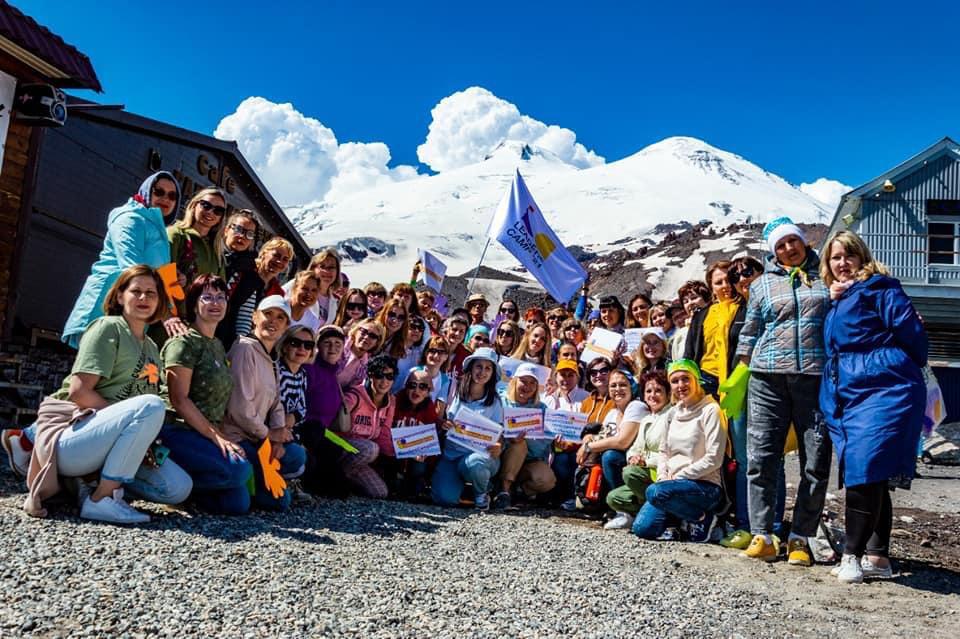 Проведение семинара в ГЦРО для педагогов района
 по участию в конкурсе Л.С. Выготского
Участие педагогов в районных, городских, региональных, международных мероприятиях
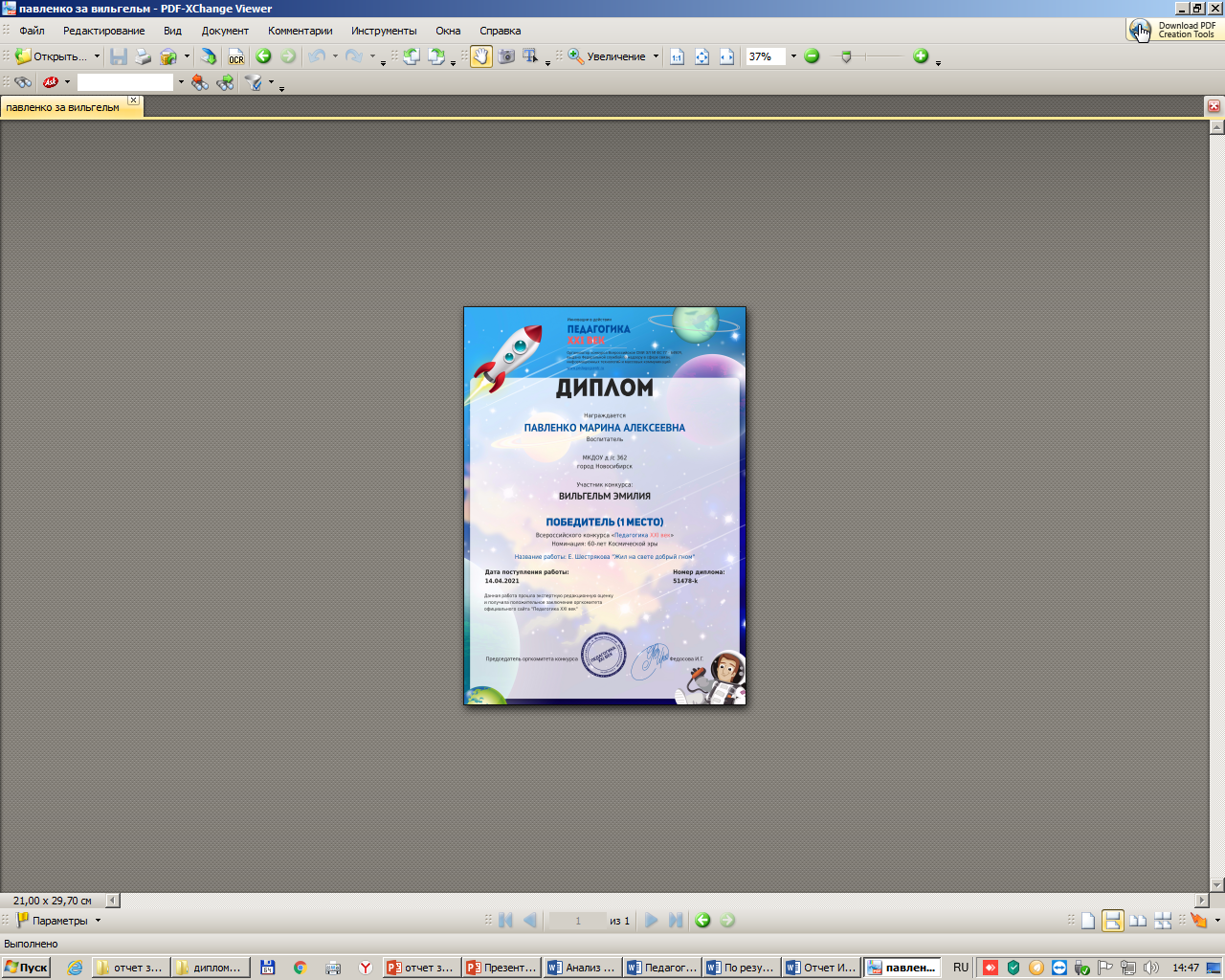 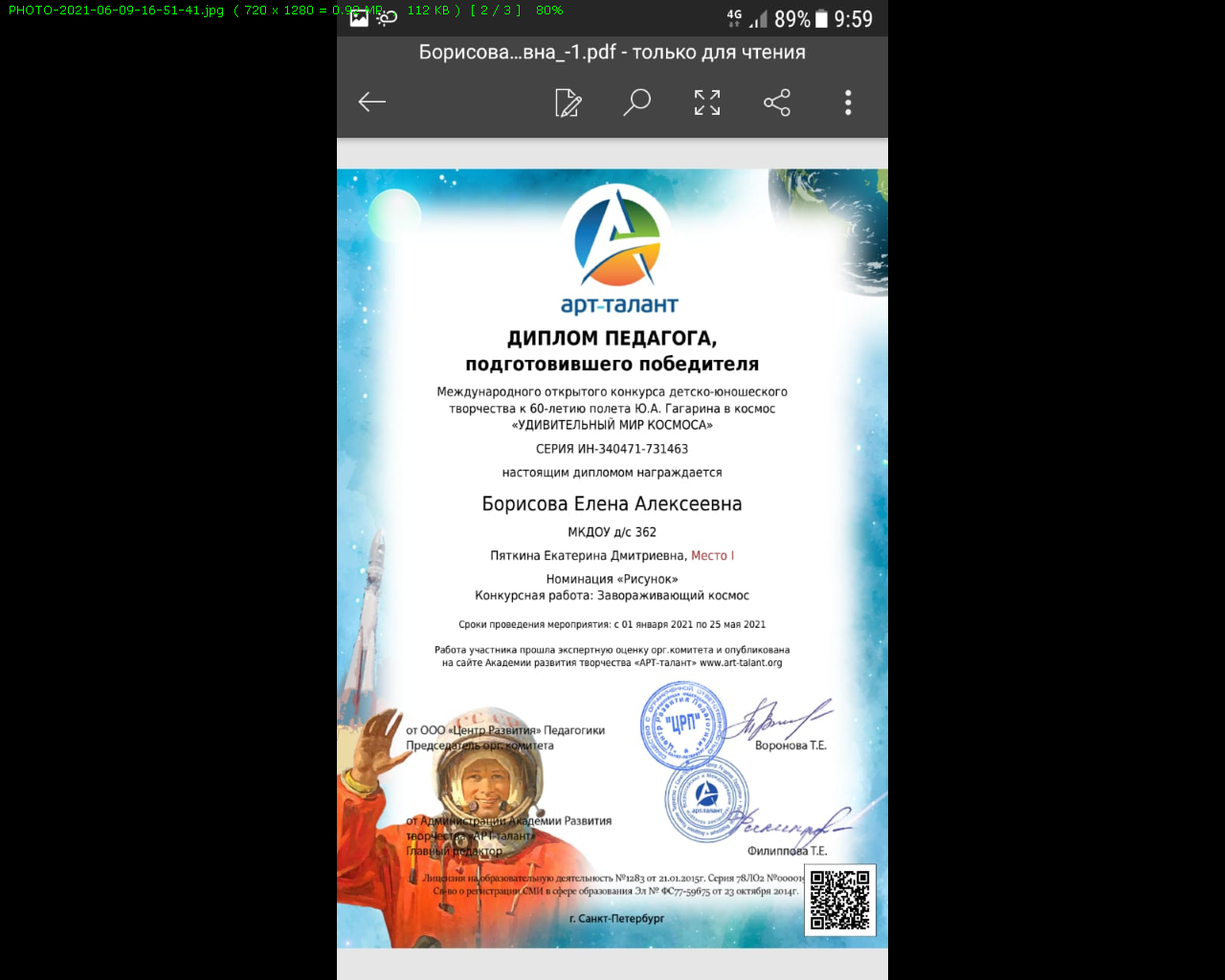 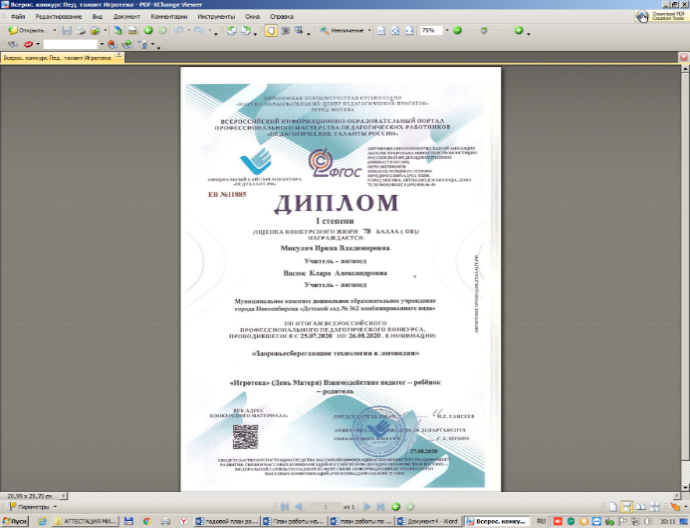 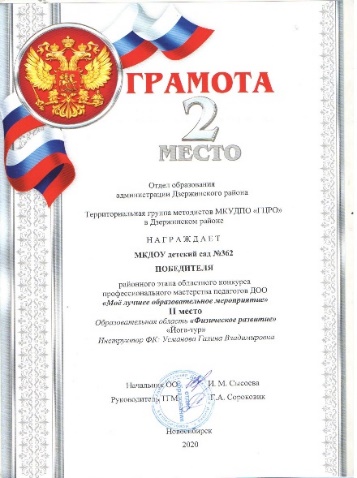 «Детство без ОПАСНОСТИ!»
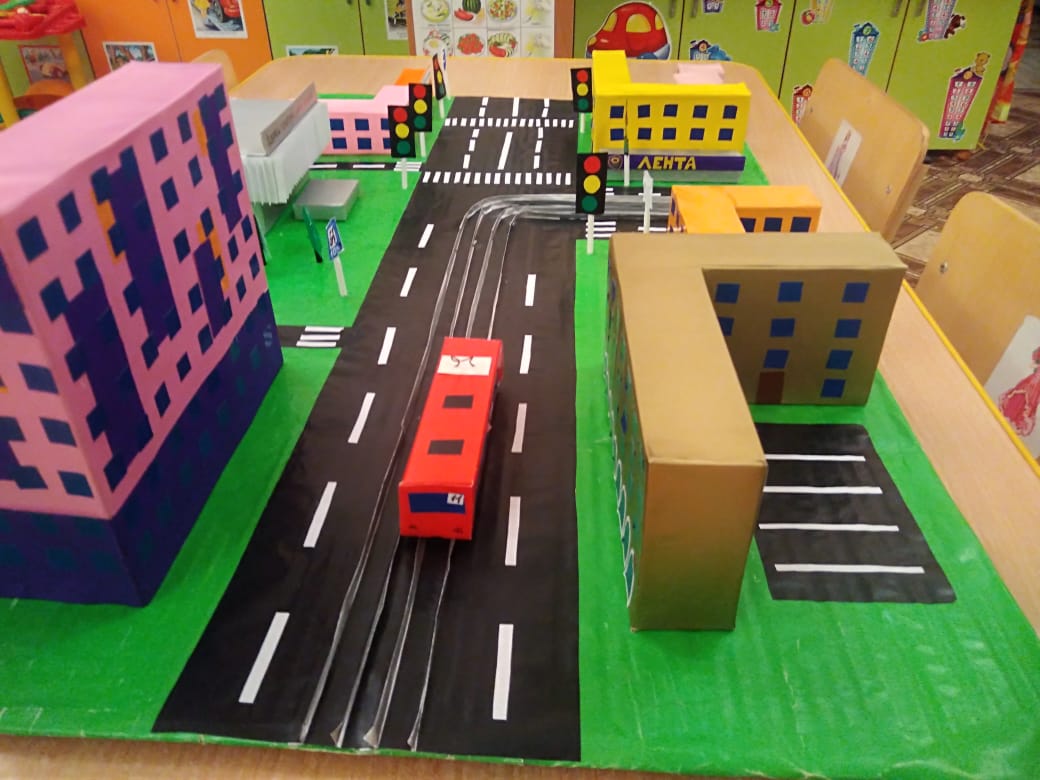 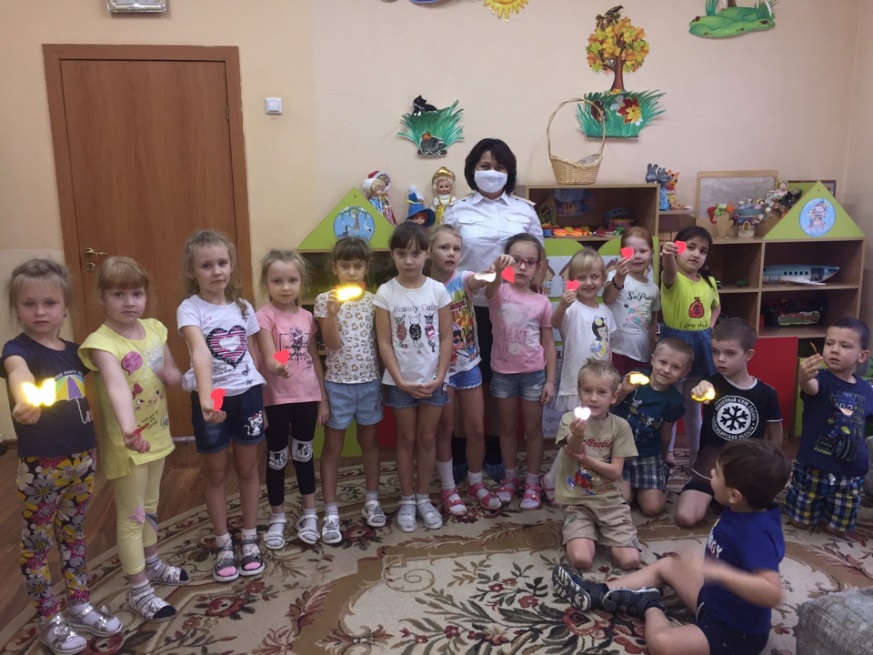 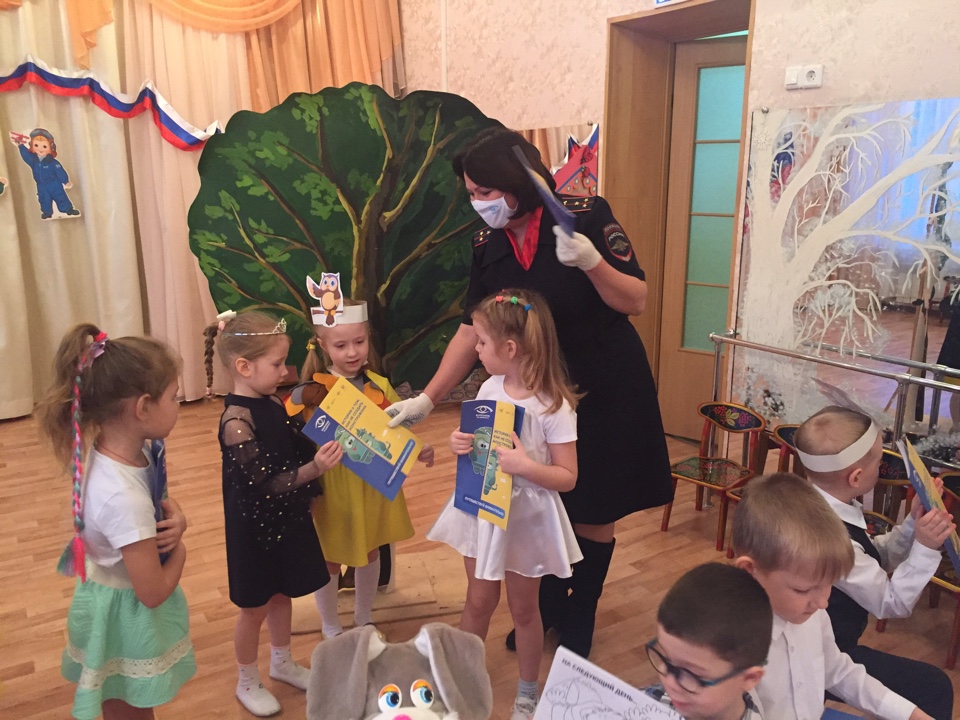 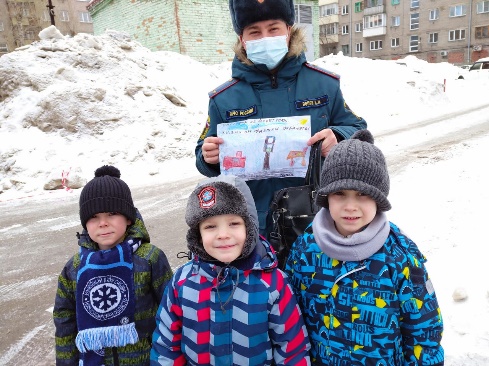 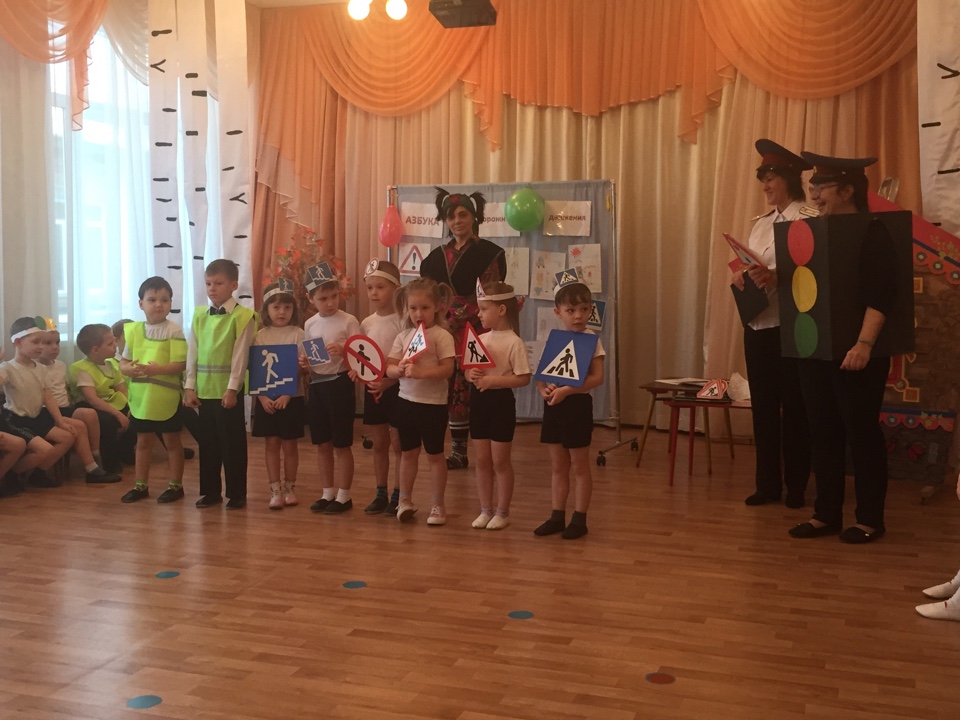 Детская лыжня общероссийского проекта «Кубок Анны Богалий Skimir  «Стрижи»»
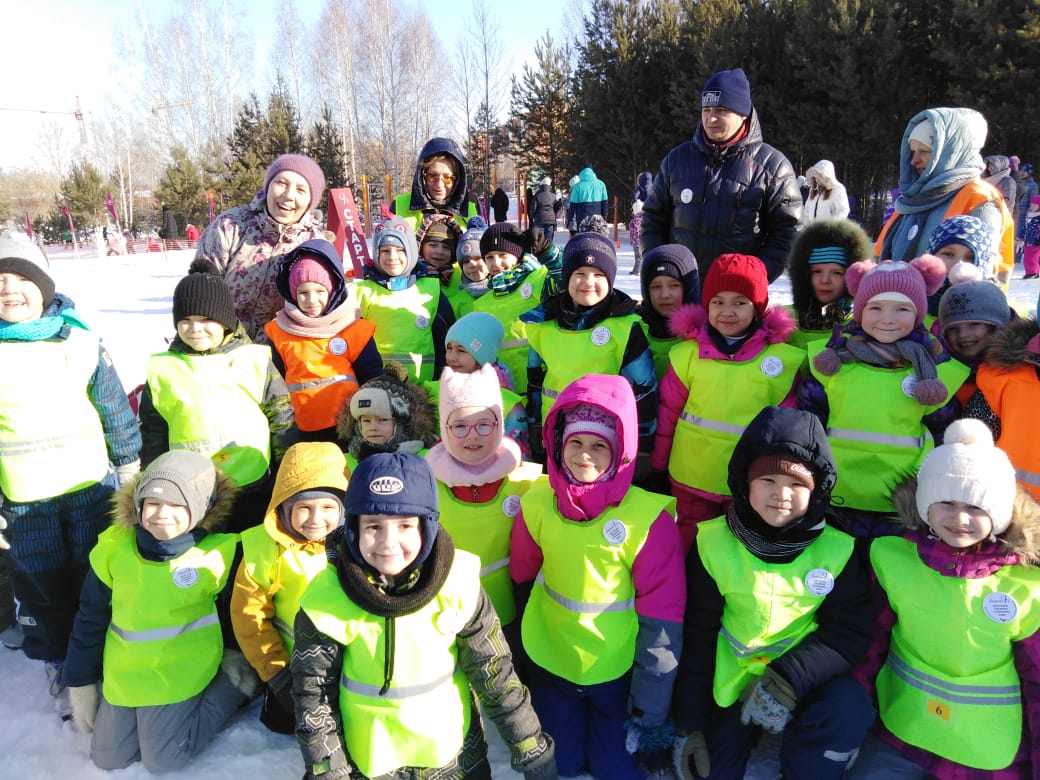 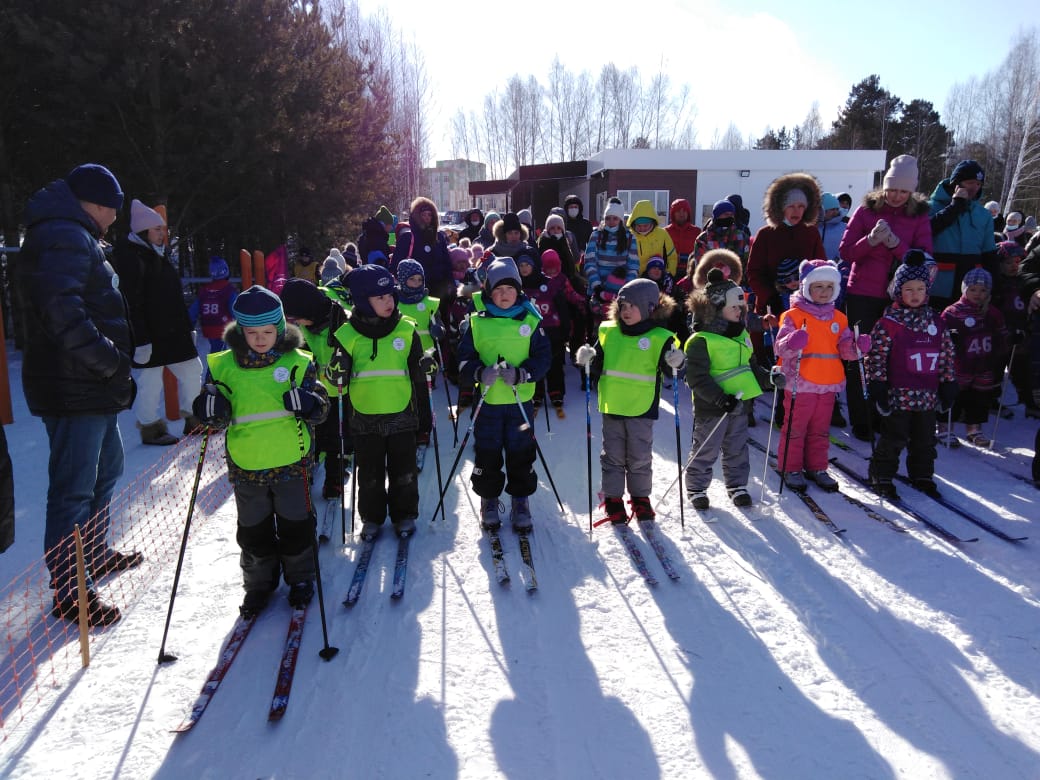 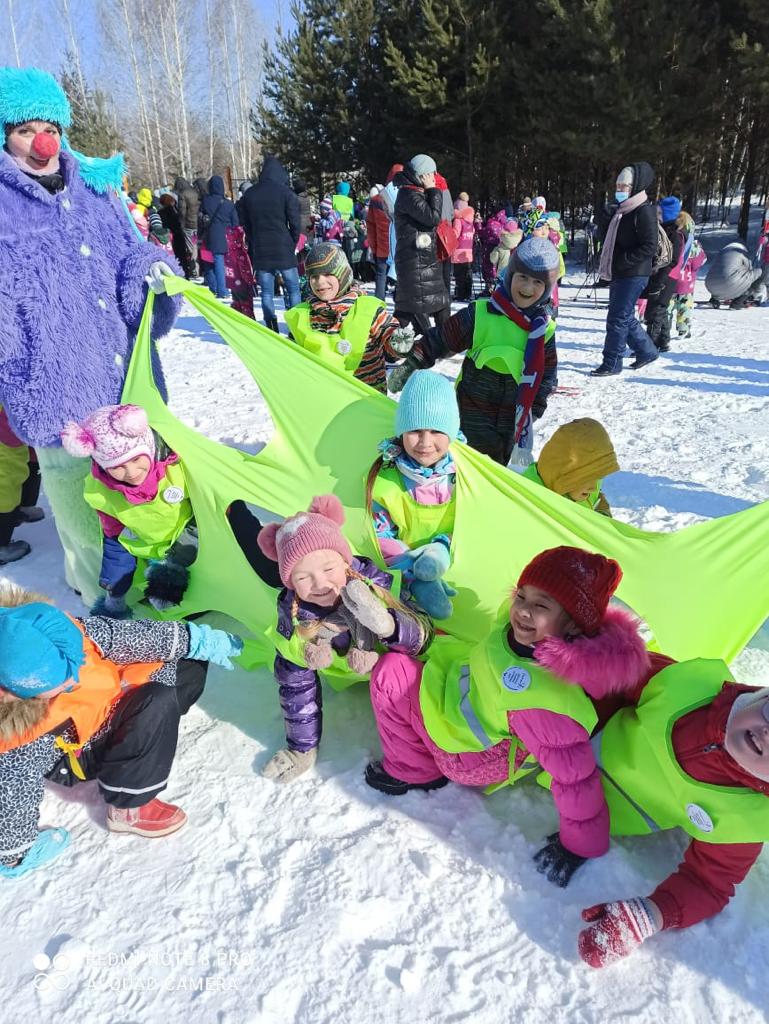 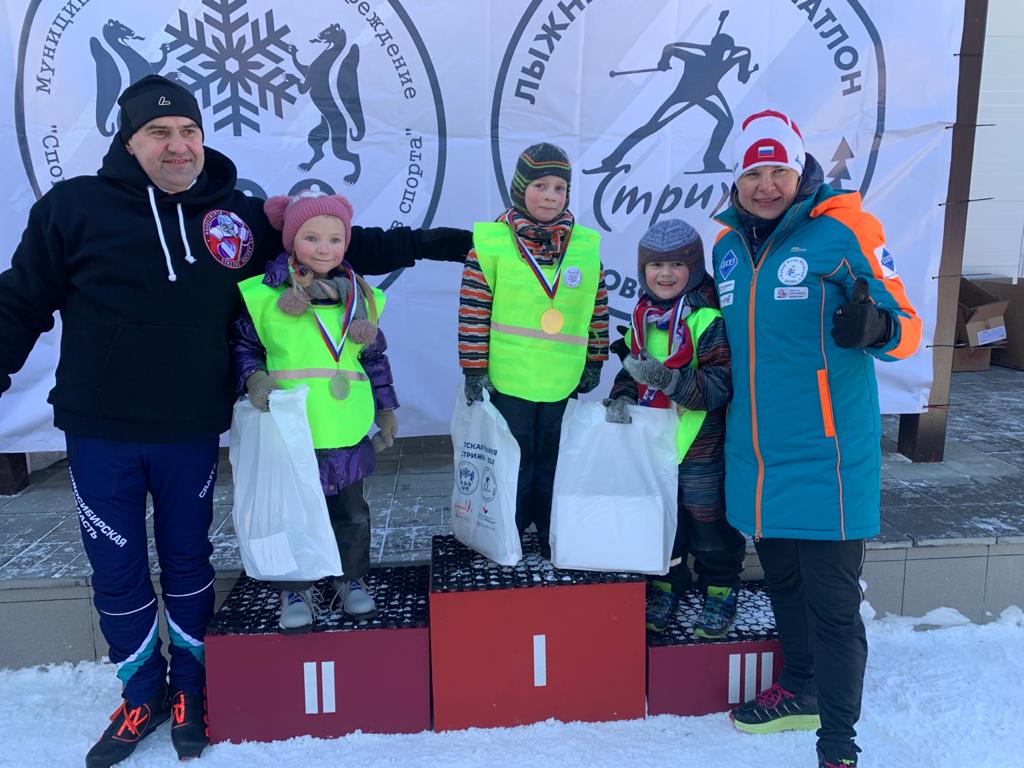 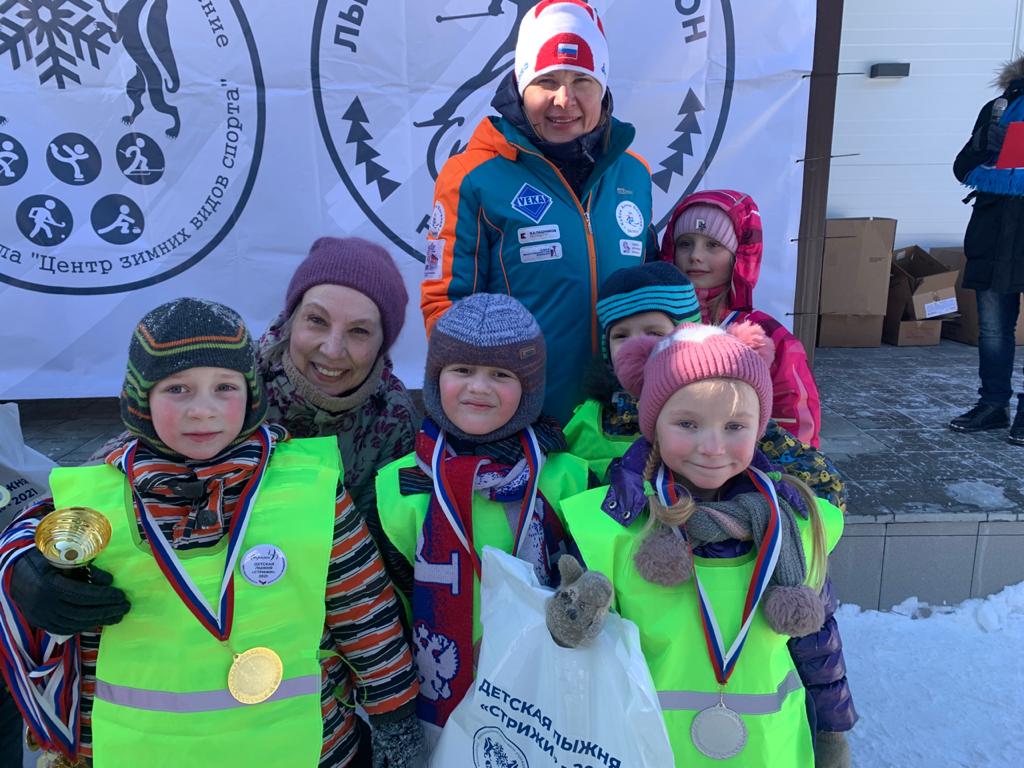 Взаимодействие с социальными партнерами
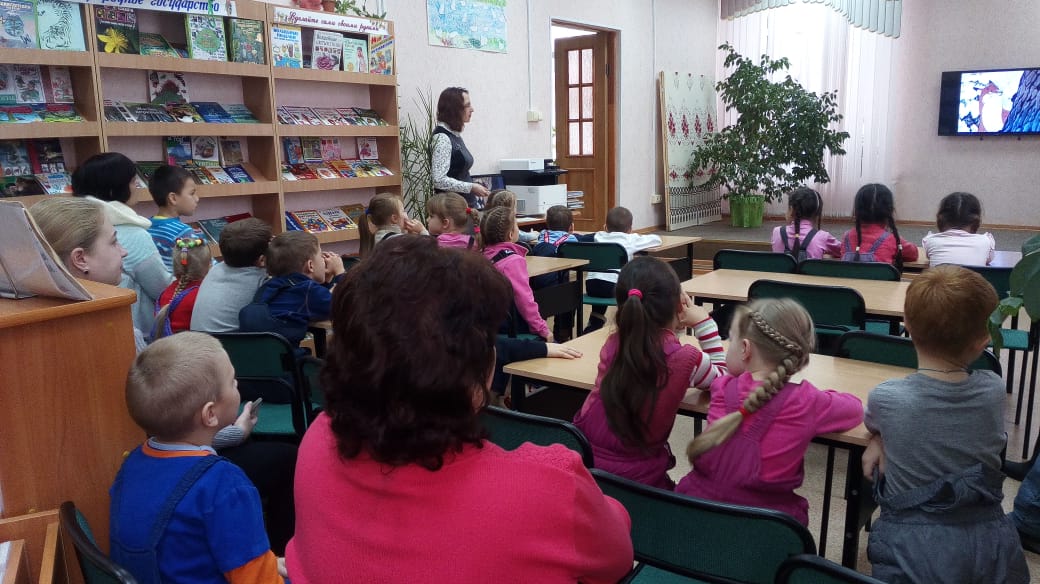 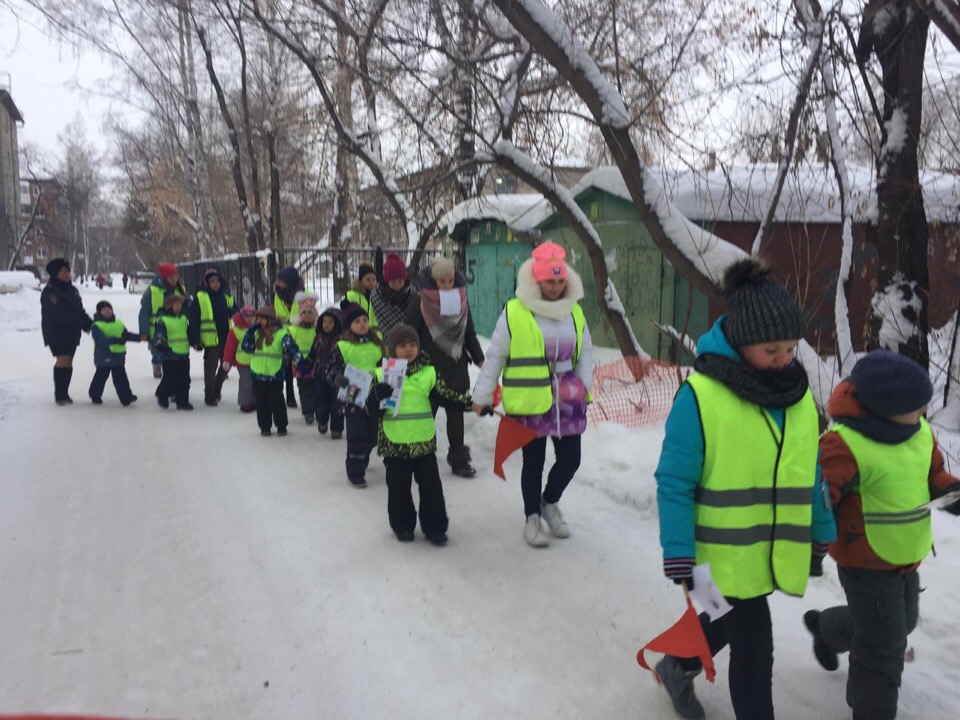 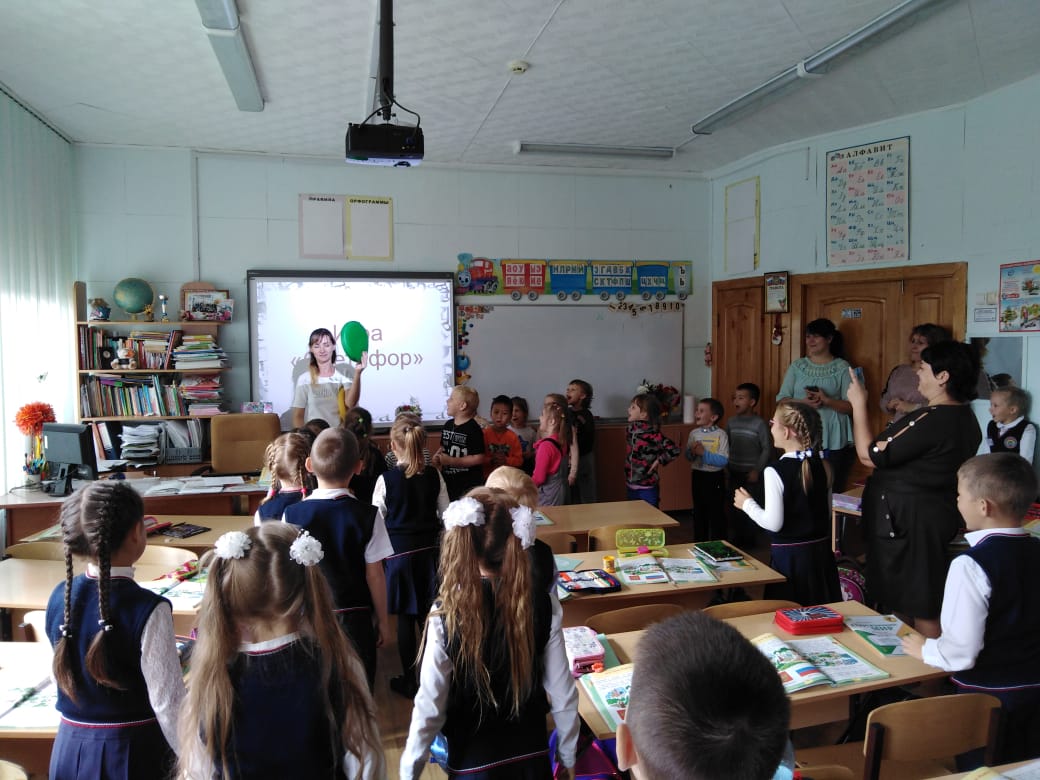 Спасибо за внимание!